Rates and patterns of Insulin pump and continuous glucose monitor use among Hispanic children with Type 1 Diabetes  
UC Davis Department of Pediatrics, Section of Endocrinology
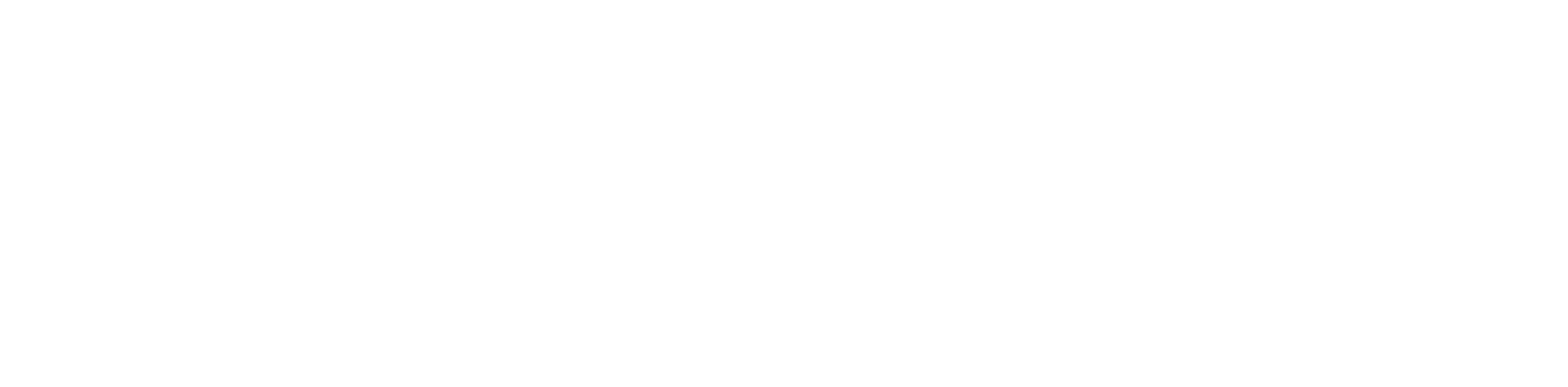 Bonanno, Shaila MS4, Dr. Lindsey Loomba-Albrecht, MD
Results
Summary
Introduction
Table 4.  Predictors of insulin pump use (multivariable analyses)
The subjects and controls were well matched for age, diabetes duration and age at diagnosis. There were significantly more patients with public insurance in the study group as compared to the control group. Overall, Hispanic patients were less likely to use both pumps and CGMs. The time from T1D diagnosis to pump initiation was similar in both groups.

After adjusting for age, gender, age at diagnosis and type of insurance, ethnicity and diabetes duration continued to be significant predictors of pump use.  Ethnicity was no longer predictive of CGM use after adjusting for the other variables. This is likely because type of insurance accounted for some of the prediction of CGM use, so ethnicity was less strongly associated after accounting for insurance.
Table 1. Demographic Variables
Most children with type 1 diabetes (T1D) fail to meet goals for glycemic control.  Insulin pumps and continuous glucose monitors (CGMs) have been shown to improve glycemic control in diabetic children.  Prior work suggests lower overall rates of insulin pump and CGM use among Hispanic patients.  However, rates of technology use in Hispanic children have not been studied. Our study was designed to determine rates and patterns of insulin pump and CGM use among Hispanic children with T1D cared for in the pediatric endocrinology clinic at UC Davis.
Methods

Institutional review board approval was obtained prior to initiating this study. Retrospective chart review was performed on 38 Hispanic subject patients and 38 Caucasian controls with known T1D. Control subjects were randomly matched by age and duration of T1D diagnosis. 

Inclusion criteria: prior diagnosis of T1D, age 0-18 years old, Hispanic or Caucasian ethnicity

Exclusion criteria: household member with T1D, severe allergy to adhesive, severe learning issues in either parent or child 

The following variables were recorded from each patient’s medical record:
	-Date of diabetes diagnosis and DM duration
	-Age at diabetes diagnosis, gender, type of insurance used by patient
	-Whether or not child had ever used an insulin pump or CGM
	-Whether or not child was currently using an insulin pump or CGM
	-Date/s of starting insulin pump and/or continuous glucose monitor
Conclusions/Further Study
*Values presented as mean (standard deviation)
Table 2. Effect of insurance (public vs private) on technology use
Overall, diabetes related technology such as insulin pumps and continuous glucose monitors can have a significant impact on glycemic control for pediatric patients with diabetes. As we predicted, Hispanic patients in our clinic have lower overall rates of technology use than Caucasian controls. In multivariate analyses, ethnicity and diabetes duration were significant predictors of insulin pump use (but not CGM use).  

The specific barriers to technology use in this patient population have not been studied. The upcoming phase of our project will aim to further characterize these barriers.  We have generated a Spanish language questionnaire designed to assess potential barriers and are in the process of administering this survey to our Hispanic subjects.
Table 5.  Predictors of CGM use (multivariable analyses)
Table 3. Pump start time after diagnosis
Analysis
We compared the following using statistical tests for continuous and categorical variables:

	-Rates of technology use with insulin pumps
		and continuous glucose monitors
	-Average length of time between diabetes
		diagnosis and initiation of technology use 
		with an insulin pump and/or continuous 		glucose monitor
	-Rates of discontinuation of use of an insulin
		pump and/or continuous glucose monitor
Acknowledgements
*presented as mean (standard deviation)
Thank you to Drs. Lindsey Loomba-Albrecht and Nicole Glaser for their support with initiation, design, and implementation of the project.  Thank you to Diana Arellano, RN for her support in reaching out to our Hispanic patient families and assisting in survey administration. Lastly, thanks to Hadley Sauers-Ford for assisting with IRB approval.
[Speaker Notes: Should we put a copy of the survey we are administering somewhere too in the conclusion/further study part??]